Unit 6
Is it your skirt
WWW.PPT818.COM
review
大家一起唱字母歌
快速说出下列衣服的英文名称
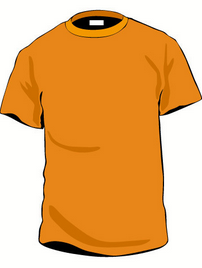 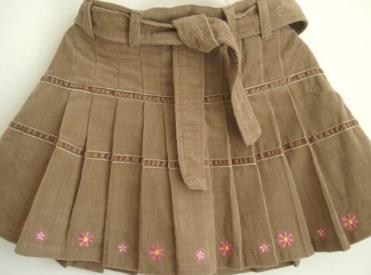 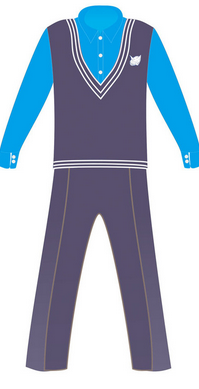 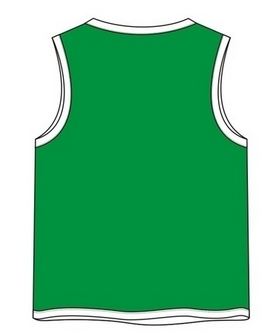 learn
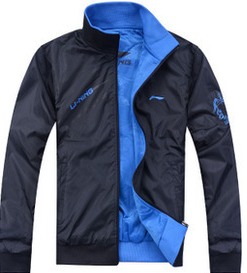 coat
外套
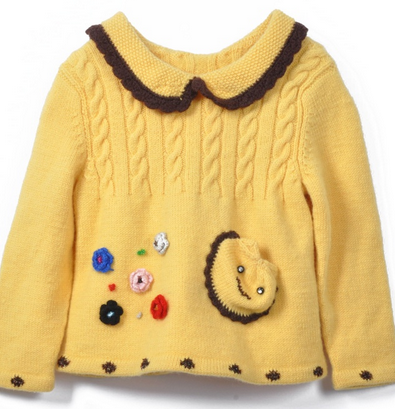 sweater
毛衣
A: Is this your coat?
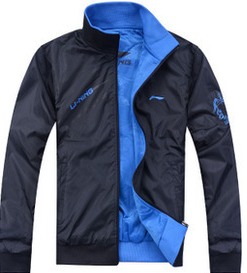 B: Yes, it is.
A: Is that your sweater?
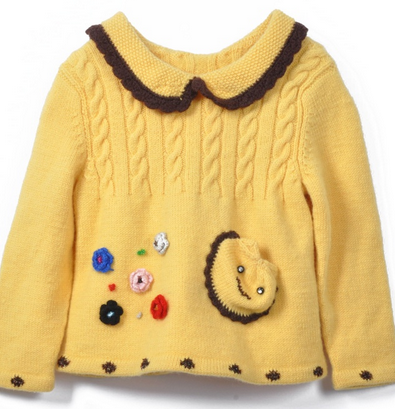 B: No, it isn’t. This is my sweater.
practice
连一连
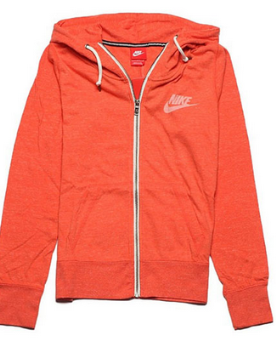 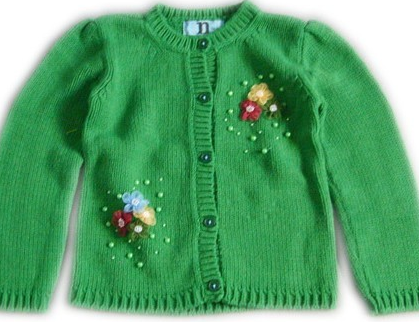 coat
sweater
翻译
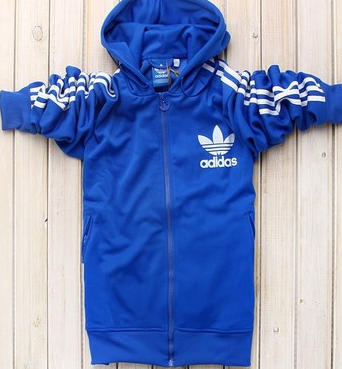 打扰了，这是你的外套吗？
Excuse me, is this your coat?
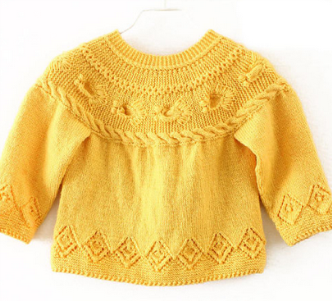 1.那是你的毛衣吗？
2.不是，这个才是我的。
Is that your sweater?
No, it isn’t. This is my sweater.
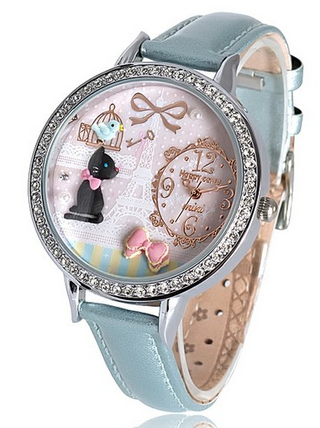 1.那是你的毛衣吗？
2. 是的，谢谢。
Is that your watch?
Yes, it is. Thank you.
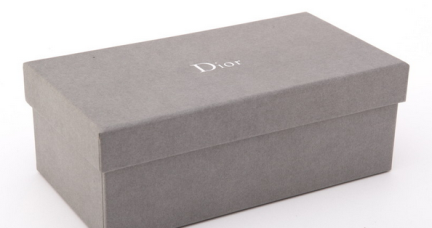 1.这是你的盒子吗？
2. 不是，那个才是我的。
Is this your box?
No, it isn’t. That is my box.
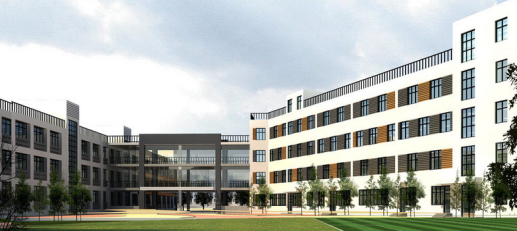 1.这是你的学校吗？
2. 是的。
Is this your school?
Yes, it is.
同桌间互相做对话练习
1. 整理所学过的有关衣服的单词。
2. 整理所学过的有关动物的单词。
Homework:

1.熟读本课句型;
2.抄写本课重点单词3遍。
Thank you